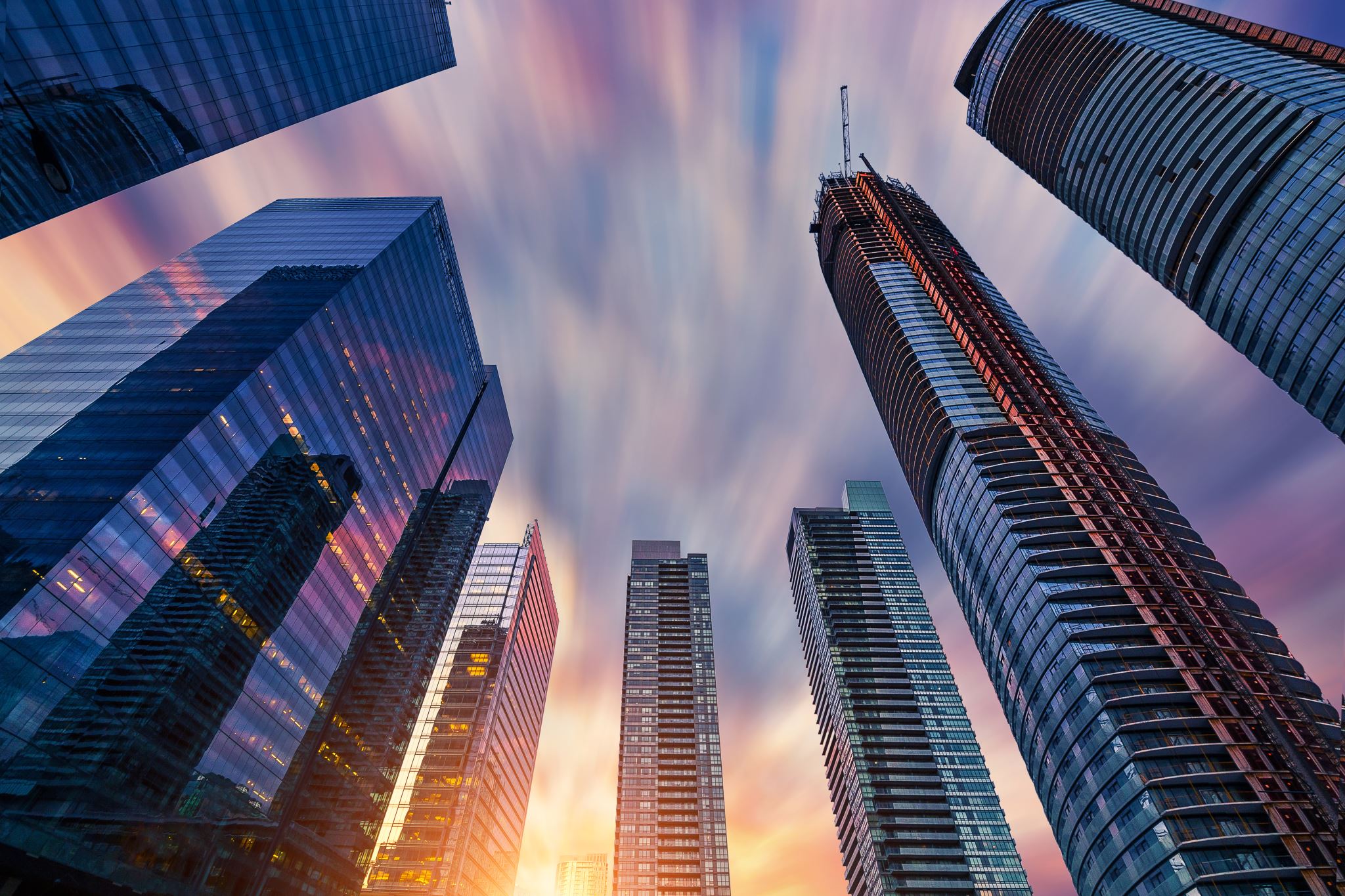 インド日本商工会 (JCCII)

債務保証及び仲裁手続きによる補償金
に係る税務上の取り扱い

2022年１２月１４日
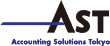 Lalit Vanjani & Co.
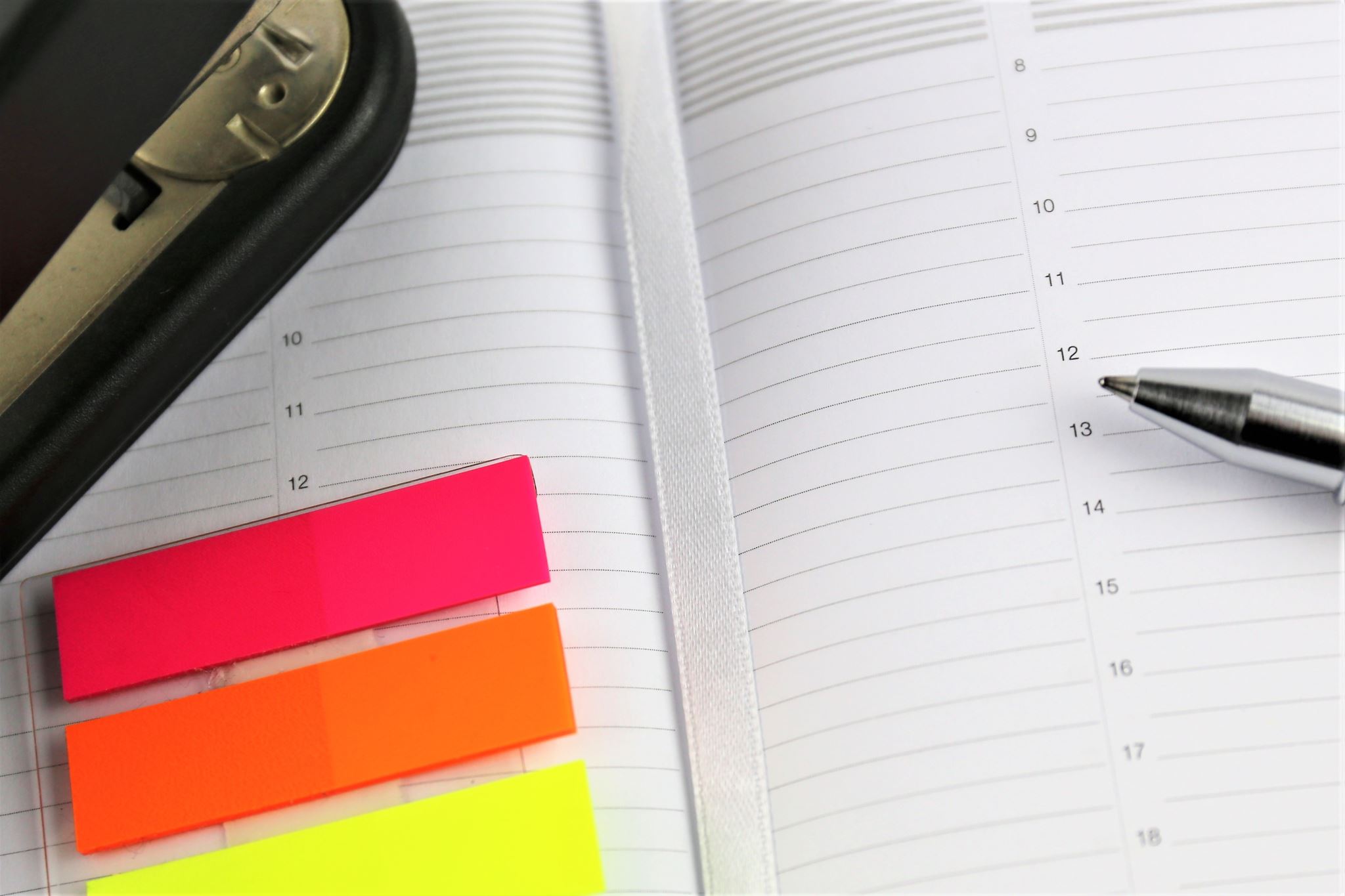 目次
債務保証
背景
GSTの課題
所得税の課題
移転価格税制の課題

仲裁裁定
背景
受領者の課税関係
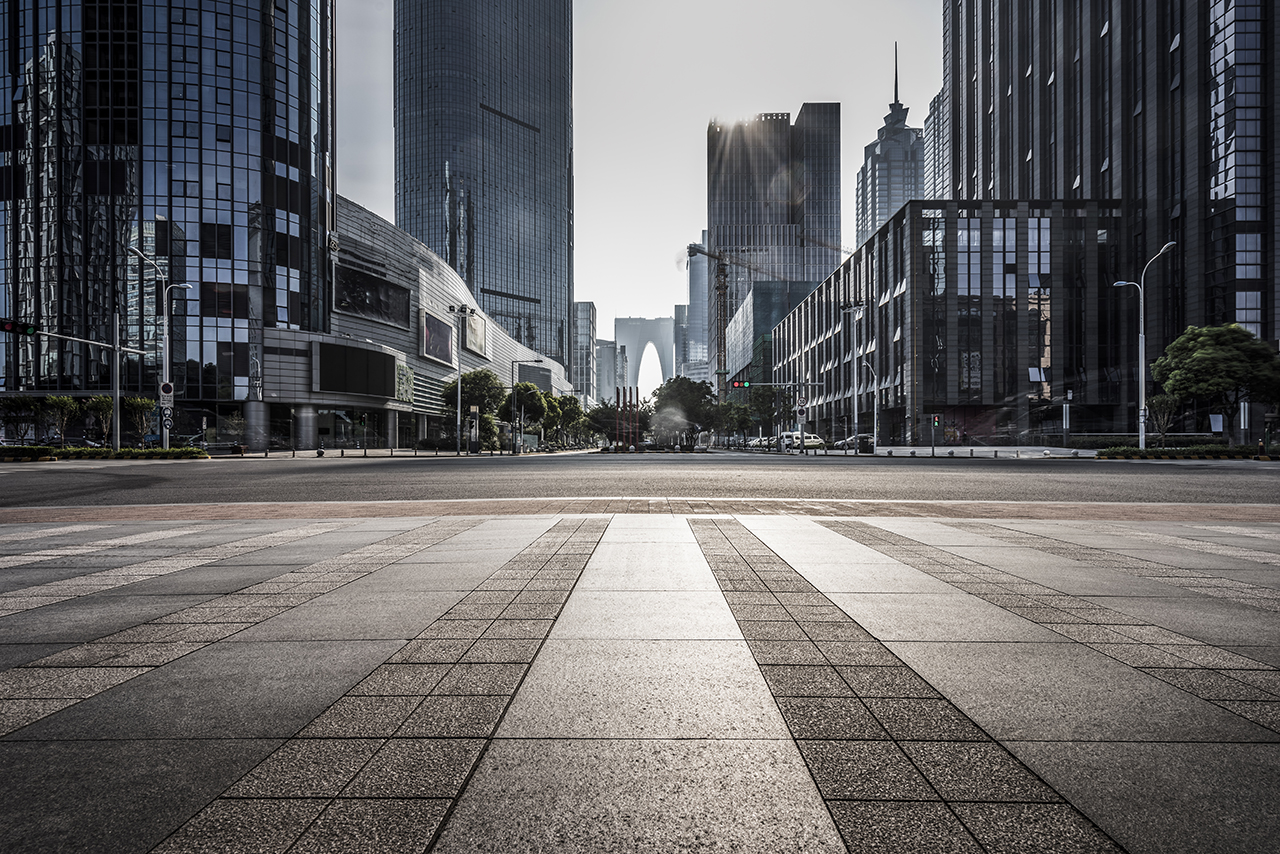 債務保証
3
債務保証– 論点整理
債務保証についての論点とその課題についてまとめると次のとおりである。
4
債務保証　- 背景
Black‘s Law 辞書によると、「保証」という用語は、”契約又は法的行為が適切に実行されることを約束するもの”として理解される。

企業及び銀行において、「債務保証」は子会社が受けた融資のリスクを付保し、利益を守るために実行される。

債務保証を提供する法人は、融資を受けた会社に対して「保証料」を請求する場合と請求しない場合がある。

さらに、債務保証は一般的に無担保であることから、保証人の特定の資産によって保証されることはない。

インド会社法において、債務保証は持株関係がある子会社との間でのみ提供することができると規定されている。
日本の親会社
(保証人)
保証
子会社
保証料
銀行 
(インド/ 外国)
インド法人
融資
5
債務保証– 物品・サービス税（GST）の課題
取引に対する物品・サービス税 （Goods and Services Tax: 「GST」）は、資産の譲渡又はサービスの提供が存在する取引に対して適用される。
2017 年中央物品サービス税法（「CGST法 」）の第 7 条における「supply」の定義は包括的であり、網羅的なものではない。
「supply」の範囲は非常に広く、supplyの形態として定義されているものは、例示にすぎない。
その他の形態による提供についても含まれるが、事業活動及びその促進における提供や、対価を得て行われる提供も含まれる。
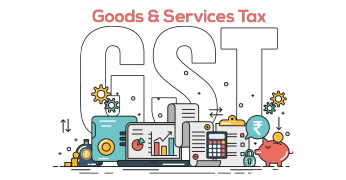 6
債務保証– GSTの課題 （1/7）
CGST法第７条によると
“ 7. (1) 「supply」という表現には以下が含まれる
(a) 物品或いはサービス、又はその両方のあらゆる形態による提供で、例えば販売、譲渡、物々交換、交換、ライセンス、賃貸、リース、処分を、事業活動及びその促進において対価を得て行う、又は行うことに同意した形態による提供をいう。
…
(c) スケジュール I に規定された、無対価で行われた、又は行われることに同意した活動

CGST法スケジュール I において、無対価であっても提供として扱われる活動の一覧が規定されている
「1.  …… 
2.事業活動及びその促進における、関連者間または第25条に規定されたDistinct Person*との間で行われる物品或いはサービス、又は両方の提供
…..」
ここでの重大な質問なのは、債務保証が「物品またはサービスの提供」と称するかどうか
*「Distinct Person」とは同一のPANを所有する同一の事業体であるが、異なる州に複数の拠点がりそれぞれの拠点がGST上個別の事業体とみなされ、それぞれ別個のGST登録番号所有する者をいう。
7
債務保証– GSTの課題（2/7）
CGST法第 2 条102項 において、サービスは「物品以外のいかなるもの」と定義されている。

第2条52項：「物品」とは、金銭及び有価証券以外のいかなる種類の動産を意味するが、賠償金又は救済を求める起訴対象債権、栽培中の作物、草、そして土地に付されている又は土地の一部を形成しているもので、提供前または提供契約の特定の条件の下で分離されることが合意されているものを含む。
「起訴対象債権」とはいかなる債務（不動産又は動産に対して抵当を設定する、又は質権に対して担保を設定することにより担保された債務以外）に対する請求、 または所有権がない動産に係る受益権に対する請求を意味する。民事裁判所は「起訴対象債権」を、債務又は受益権が存在するか、発生主義か、条件付きであるか、或いは偶発的であるかにかかわらず、救済に対する合理的な根拠として認める（ 1882年財産譲渡法第 3 条に基づくCGST第 2 条 1項の解釈）。
さらに、CGST法スケジュール III により、宝くじ、賭け、ギャンブル以外の起訴対象債権は、物品・サービスの提供から明確に除外される。
従って、仮に債務保証が「起訴対象債権」に分類される場合、それは「物品」またはサービスの範囲に含まれない可能性がある。ただし、「起訴対象債権」の定義を考慮すると、債務保証は起訴対象債権に該当しない可能性がある。
8
債務保証– GSTの課題（3/7）
CGST法第 2 条102項 において、サービスは「物品以外のいかなるもの」と定義されている。

第 2 条 102項：

「サービス」とは、物品、貨幣及び有価証券以外のものを意味するが、貨幣の使用、または現金或いはその他の方法によりある形式、通貨又は証券額面金額から別の形式、通貨または証券額面金額への変換により対価を得て行われる活動を含む。

解釈：「サービス」とは、証券取引の促進または手配を含むことを明確にする。

「anything」という用語は文章の前後関係により理解する必要があるが、法令は文脈上の意味を考慮しながらを解釈する必要がある（Government of NCT of Delhi v. Union Of India [2018 (7) TMI 1426 – SC] ）。
9
債務保証– GSTの課題（4/7）
中央間接税・税関局(Central Board of Indirect Taxes and Customs 「CBIC」) は、納税者の​​円滑化のために、2021 年 4 月から 2022 年 3 月における監査中に提起された全インドを対象とした問題に関するGST 監査ニュースレターを発行した。

「質問 2 - 関連者に対して提供された債務保証に対する GSTの未納

納税者の留意点 – 債務保証は、法人または個人と債務者との間に締結された契約である。この契約により、保証人は債務者の義務について、債務の返済など、責任を負うことに同意している。法人がその子会社が受け取る銀行融資の返済を保証する場合、子会社が融資に関する債務不履行に陥った場合、同意した保証人がその返済を行うことを保証する。
「CGST法第７条によると「supply」という用語には以下が含まれる
物品或いはサービス、又はその両方のあらゆる形態による提供で、例えば販売、譲渡、物々交換、交換、ライセンス、賃貸、リース、処分を、事業活動及びその促進において対価を得て行う、又は行うことに同意した形態による提供をいう。そして、 スケジュール I に規定された、無対価で行われた、又は行われることに同意した活動も含まれる。

従って、無対価のサービス提供が行われた場合でも、課税対象となる
10
[Speaker Notes: CBIC in its GST Audit Newsletter seeks to levy GST on issue of Corporate Guarantee though no reasons are mentioned.]
債務保証– GSTの課題（5/7）
CBICのGST通知書：Circular No. 34/8/2018-GST において、保証料に対して州政府が州政府保有企業に提供する保証は、GST の課税対象となることが明確化されている。








また、GST内部通達（Circular No. 154/10/2021-GST）は、GST通知書（Entry No. 34A of Notification no. 12/2017-State Tax (Rate) dated 30.06.2017)によると、「中央政府、州政府、連邦地域がその事業体またはそれぞれの政府保有企業 (Public Sector Undertakings：「 PSU」) に対して提供する、その事業体または PSU が銀行および金融機関から受けた融資に対する保証のサービスは免税となる」ことを明確にした。
簡潔に述べるとすると、インド政府は債務保証がサービスの提供を構成するという見解である
11
債務保証– GSTの課題（6/7）
債務保証は「Supply」に該当するか?

債務保証の提供に対して保証料が請求されている場合、それはサービスの提供（Supply）に該当する。

外国の親会社が提供する債務保証はサービスの輸入とされるため、GST は「リバース・チャージ・メカニズム」に基づいて納税する必要がある。

リバース・チャージ・メカニズムに基づいて支払われたGSTについては、当該インド企業において仕入れ税額控除（インプット・クレジット）が認められる。

債務保証の提供に対して保証料が請求されない場合には、歳入当局は、それが関連者間取引であるため、その公正価値に対してGSTが課税されると主張する可能性がある。

ただし、当該帰属価値について、GSTが課税対象外となることは主張可能である。
債務保証は関連者に対してのみ提供され、第三者に対しては提供されない
当該保証は子会社への投資の価値を守る/向上させるためだけに与えられる
それは単なる株主活動としての機能であり、貸し手に債務保証を提供することは、親会社の事業または事業の促進のために行われるものではない
12
[Speaker Notes: Corporate Guarantee is not specifically defined under GST law as “Supply”.
It can be debated that no tax is leviable under GST for providing Corporate Guarantee though GST department may seek to levy GST on it.
Although CBIC in its GST Audit Newsletter seeks to levy GST on issue of Corporate Guarantee though no reasons are mentioned therein. Also, GST Audit Newsletter is not part of the law and it is not mandatory for the taxpayers to follow any observation made therein.
In the absence of any judgement of Authority for Advance Ruling, High Court, and Supreme Court, taxability of Corporate Guarantee is litigative matter.

Where no fee charged – Revenue authorities may invoke provisions of section 7(1)(c) read with Schedule I of CGST, where transactions of supply of goods/services with related parties are subject to GST even if they are entered into without consideration.]
Corporate Guarantee – GST issues （7/7）
債務保証料の評価

2017 年中央物品・サービス税ルール (「2017 年 CGST ルール 」) のルール 28 は、関連者間またはDistinct Person間のSupplyの評価を扱っている。

本ルールは、公開市場価値又は類似の種類と品質のSupplyの価値について規定している。

ルール28 に基づいて価値を算定できない場合には、ルール30 に従ってコストに基づいて算定することができる。ただし、債務保証では親会社における費用が含まれていないため、ルール第30 も適用されない可能性がある。

ルール31 は価値算定にあたり残余評価方法を規定している。また、ルール31は一般規定、第 15 条における合理的規定及び該当のチャプターにおける規定に合致した、合理的な方法により評価を行う必要がある、と規定している。

所得税法における移転価格税制の観点から行われるベンチマークも、手がかりを得ることが可能である。
13
[Speaker Notes: Valuation of “Supply” in the absence of consideration will be difficult to establish.]
債務保証　– 所得税の課題（1/5）
債務保証料の課税関係は、論争となっている問題である。

インド税務当局は、次のような料金・所得を課税対象としている。
利子（租税条約第11条）
技術役務料金（租税条約第12条）
その他所得 (租税条約第22条)

以前は、インド税務当局は、保証料は技術役務料金料又は利子の性質を有する、と主張していた。

最近では、所得税担当官は保証料を「その他所得」として課税する立場を取っている。
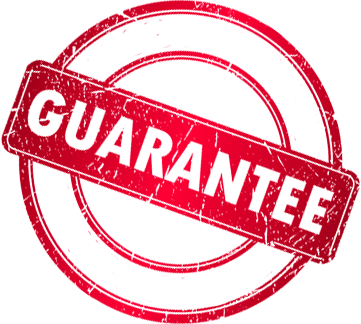 14
債務保証　– 所得税の課題（2/5）
技術役務料金」としての課税関係


インドの租税裁判所（ Tax Tribunals ）は、保証料が技術役務料金とは考えられないと一貫して判断してきた。

債務保証の提供は、技術役務又はコンサルティング・サービスの提供を含まない。

デリーの租税裁判所は、保証料は技術役務提供に対する料金の性質のものではないと判断した（ JC Decaux S.A. vs. ACIT、Circle-2(1)(1) (International Taxation) [2020] 116 taxmann.com 408 (Delhi - Trib.)、Lease Plan India (P.) Ltd. vs. DCIT [2020] 117 taxmann.com 343 (Delhi - Trib.) 。
15
債務保証　– 所得税の課題（3/5）
利子所得としての課税関係

日印租税条約第 11 条第 4 項で定義されている「利子」は、あらゆる種類の債権から生じる収入を対象としている。

ただし、明示的に保証料をその範囲内とするものではない。

租税裁判所は、保証人による借り手に対する債務は存在しないため、保証料を「利子」と称することはできないと判断した。

デリーの租税裁判所は、保証料は利子の性質ではないと判断した（Lease Plan India (P.) Ltd. vs. DCIT [2020] 117 taxmann.com 343 (Delhi - Trib.)、Johnson Matthey Public Ltd. Company vs. DCIT [2017] 88 taxmann.com 127 (Delhi - Trib.) ）。
16
債務保証　– 所得税の課題（4/5）
「その他所得」としての課税関係

最近では、所得税当局は、保証料について租税条約の他の特定の条項において規定されていないため、「その他所得」に該当すると主張した.

デリーの租税裁判所は、保証料は外国親会社にとって「その他所得」に該当すると判断した（Johnson Matthey Public Ltd. Company vs. DCIT [2017] 88 taxmann.com 127 (Delhi - Trib.) ）。

「その他所得」として課税される所得は、インド国内所得税法に基づいて課税される。

その他所得に対して、40% の基本税率（及び課徴金と健康教育目的税）が適用される。

インド国内所得税法において「事業所得」として扱うことができる場合には、保証料が「その他所得」に分類されることに異議を唱えることができる（次のスライド参照）。
17
債務保証　– 所得税の課題（5/5）
保証料を「事業所得」と考える根拠

インド国内所得税法において、「ビジネス」という用語は広く受け入れられており、収入を得る目的で労務又は技術を活用し、人が継続的かつ体系的に行う活動を意味する。

また、1回の取引でも事業は成立し得るものととし、連続する取引は必要ないという判例もある。

日本親会社が受け取る保証料は、次の場合にはインドでは事業所得として分類され得る：
日本の親会社は、インド又は他国に所在する他の子会社による融資に対して銀行に同様の保証を提供している。
他の子会社に保証を提供する活動は、日本の親会社にとって継続的かつ体系的な活動を構成すると言える。
日本親会社は、利益を稼得するために行う事業活動において、関連するリスクを負う。

非居住者である事業体の事業所得は、インドに恒久的施設 (「PE」) があり、事業所得がその PE に帰属する場合を除き、インドでは課税されない。
.
18
債務保証 – 移転価格税制における課題（1/6）
債務保証取引は、関連間取引であるため、移転価格税制の規定に基づき評価する必要がる。

第 92B 条 (「国際取引」を定義する) に係る次に掲げる解釈は、2002 年 4 月 1 日から遡及的に適用される 2012 年財政法を通じて挿入された。

「 (i) 「国際取引」という表現は以下を含むことを明確にする

(c) あらゆる種類の長期或いは短期の借入れ、貸付けを含む資本融資、又は保証、市場性のある有価証券の売買、あらゆる種類の前払い、支払い、繰延支払い或いは未収金、または事業活動において発生するその他の債務を含む。
19
債務保証 – 移転価格の課題（2/6）
日本親会社が保証料を請求する場合

保証料が請求されている場合は、ベンチマーク分析をする必要がある。
低金利が実現される、正式で法的拘束力のある保証の価格設定アプローチ
独立価格比準法（CUP method）–比較対象企業のデータを見つけるのは難しい
イールドアプローチ（Yield approach） –保証料は、親会社の保証により節約されると予想される利子に基づいて計算される。
コストアプローチ（Cost approach） –保証人の観点からの最小利益（期待損失・資本金を必要とする）
期待損失評価（及び当該損失に対する期待収益)
資本サポート方式（子会社を債務保証を必要としない信用格付けに引き上げるために注入する必要がある、概念上の追加的資本に対する期待収益)

イールドアプローチが一般的に債務保証料のベンチマークに使用される。理由としては、他の価格算定方法の場合、比較対象データを見つけることが難しいため。
20
債務保証 – 移転価格の課題（3/6）
日本親会社が保証料を請求する場合

様々な判例において、親会社が提供する債務保証は、商業銀行が発行する保証と比較することはできないと判断している。銀行保証の率は比較対象として使用することができない（[Everest Kento Cylinders Ltd. [2015] 58 taxmann.com 254 (Bombay HC), GVK Power & Infrastructure Ltd. [2018] 94 taxmann.com 415 (Visakhapatnam - Trib.)]）。

租税裁判所の一般的な見解　－　保証料の独立企業間価格は、借入額の 0.5% から 0.8% の範囲になると判断されている。

インドのセーフ・ハーバー・ルールでは、債務保証料に対しては1%が規定されている。
21
債務保証 – 移転価格の課題（4/6）
日本親会社が保証料を請求しない場合

インド子会社 - 移転価格税制の観点から、インド子会社のコストがゼロで租税回避につながらないため、インド側は大きな課題に直面しないと考えられる。

日本親会社 – 日本親会社に関する調査・評価において、インド税務当局は、銀行に提供された債務保証について子会社から収入を得るべきであったと主張する可能性がある。

日本親会社の課税関係に対する主張（保証料を請求しない場合における） – 
インドでの税源浸食なし - 全体として、インド事業体は保証料の費用控除を取らず、既にその分だけより大きな課税所得に対して税金を支払っているため、インド側はこの取引で税源の浸食・税収の損失がない。
株主活動としての機能 – 債務保証を提供することにより、日本親会社は株主活動としての機能を果たているのみである。
通常の事業活動において発生しない - 子会社への無対価保証の付与が、通常の業務活動においては発生しない。
22
債務保証 – 移転価格の課題（5/6）
日本親会社が保証料を請求しない場合

Kolkata租税裁判所のSpecial Bench は、税源浸食はないという主張を却下し、外国事業体は、インドのグループ会社に提供した無利息貸付金について、独立企業間取引の原則に基づく利子をベースにして納税する必要があると判断した（Instrumentarium Corporation Ltd. [2016] 160 ITD 1）。

後続案件において、Kolkata租税裁判所は、子会社に債務保証を提供することは単なる株主活動としての機能であるため、国際取引とはされないと判断した（[IFGL Refractories Ltd. [2021] 128 taxmann.com 462]）。

IFGL Refractories の案件において、Kolkata租税裁判所は、上記のInstrumentariumの案件における自らの判断を考慮した結果、そこに含まれる問題が異なる（債務に対する利息）という理由で当該判断を考慮に入れなかった。

IFGL Refractories の案件において、親会社が提供する無対価保証は事業活動において発生してないため、債務保証料は2012 年財政法改正により修正された「国際取引」の定義においてもその範囲に含まれないと判断した。
23
債務保証 – 移転価格の課題（6/6）
日本親会社が保証料を請求しない場合

他の案件においても同様に、Kolkata租税裁判所は、親会社は保証料を請求していないことから、親会社に保証料を帰属し課税することはできないと判断した（[EIH Ltd. [2018] 89 taxmann.com 417 and Rohit Ferro Tech Ltd., IT Appeal Nos. 262 & 263 (Kol.) of 2018, dated 12 Oct. 2018]）。

上記とは反対に、Vishakhapatnam租税裁判所は、債務保証には常にリスクが伴い、関連企業が市場で融資を受ける際にその信用力を高めるためのサービスが提供されるため、保証料は親会社に帰属し、課税する必要があると判決した（[Devi Sea Foods Ltd. [2022] 143 taxmann.com 174]）。

Redington India Ltd. [2021] 430 ITR 298 の案件において、Madras高等裁判所は、関連企業に提供された債務保証は、2012 年財政法による遡及改正によりカバーされると判示した。

念書 – 租税裁判所は「親会社による念書発行は国際取引ではないと判断し、保証として再評価をすることにつき拒否した（[Asian Paints Ltd (TS-51-ITAT-2021(Mum)- TP), Tata international limited (TS-113-ITAT 2020 (Mum)-TP)]）。
24
潜在的リスク
債務保証についての情報は、税務申告書に添付される財務諸表により、GST課税当局が入手できる。

債務保証については、対象金額が巨額であり、大きな問題となる可能性がある。

債務保証料の評価は、移転価格税制及びGSTの問題が生じ得る。

GST監査/税務調査の結果GSTの納税に合意した場合には、年利18％の利子及び納税額の100％のペナルティーが課される。

さらに、上記の場合には、インド子会社において仕入れ税額控除（インプット・クレジット）はとることができない。

GST法において、アドバンス・ルーリング又は高等裁判所及び最高裁判所の判例は現在存在しない。

当該問題は移転価格税制の観点からも課税当局と係争となり、課税当局は債務保証が無償の場合には親会社において課税が生じると主張する。当該所得が課税された場合には、”その他所得”として基礎税率40％で課税される。

移転価格税制の観点から、親会社による債務保証はサービスの要素を含まないとする、租税裁判所の判決がいくつかある。

それぞれ個別のケースにより判断し、課税ポジションの一貫性を保持する必要がある。
25
今後の対応
日本親会社が保証料を請求しない場合

保証料が請求されない場合に、大きな問題となる。

税務当局は、親会社を課税対象にして動揺させ続けていることから、この問題はまだ最終的な判断・解決の段階に至っていない。

GST、所得税法及び移転価格税制への影響は、一貫して評価する必要がある。

企業は、グループ全体に対する全体的な課税（ＧＳＴ＋所得税）の影響を評価し、判断する必要がある。

採用された課税ポジションを証拠立てる適切な文書を作成し保持する必要がある。
26
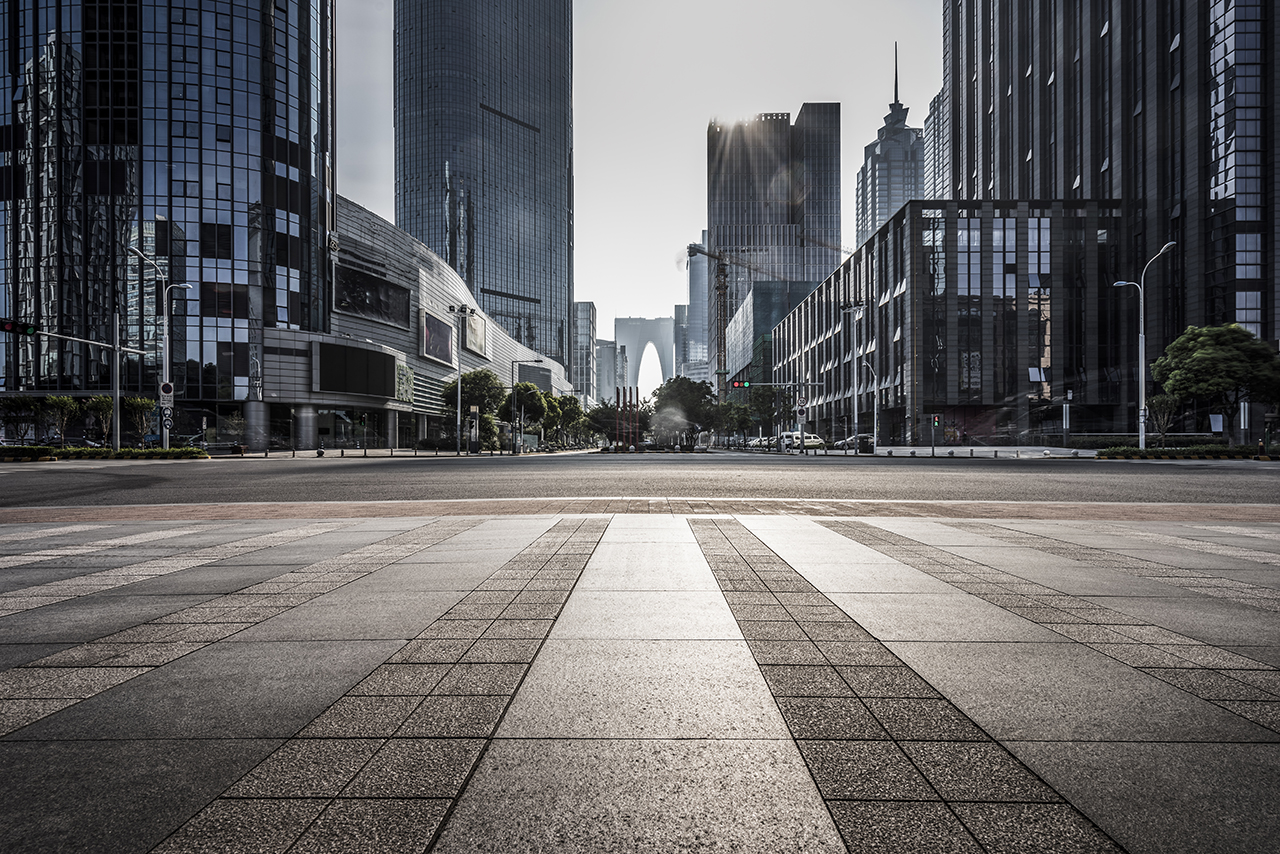 仲裁手続きによる補償金
27
仲裁手続きによる補償金 –背景（1/2）
現在、日系企業は、インドにおいて鉄道、地下鉄、高速道路建設、電力プロジェクト等の様々なインフラストラクチャー・ プロジェクトにおける機器の供給/役務提供に関するインド公的政府機関との契約締結が増加している。
この場合に、次のいずれかの理由により、商事紛争が発生する可能性がある： 
- インドの現地企業によるプロジェクト実施に起きる遅延
- プロジェクトの承認に掛かる長時間によるコストの増加
- インド企業によるプロジェクトの最終承認の遅延 
-　債務の支払い遅延による追加補償請求の発生
- 日本企業等から提供された図面・設計・技術等の無断使用等 

このような状況において、日本の供給者・役務提供者は、インド企業に対して司法裁判・仲裁手続きを起こし、利息と共に補償金を獲得する可能性がある。
28
仲裁手続きによる補償金 –背景（2/2）
一般的に、仲裁手続において 、被害者によって以下の請求が行われます：

契約の不当な終結

延長費用

「履行保証料」の不払い

クライアントの不必要な意見による図面と設計の追加作業

契約上機器メーカーからの調達条項があるにも関わらず、第三者と該当契約を締結することによる、当該機器メーカーにおける予備交換部品提供の機会損失

知的財産の侵害

社名、名声、評判又は商標権の喪失に対する損害

仲裁手続き中に発生した訴訟費用の返済

仲裁手続きの結果として付与された補償金の合計に対する裁定前後の利息
29
仲裁手続きによる補償金– 所得税の課題（1/8）
外国法人が仲裁手続きにより補償金を獲得した場合には、それがインドで課税されるかどうかという問題が生じる。

「所得」という表現は、土地、資本、労働又はそれらの 2 つ以上から得られる利益として定義することができる。

収益は、特別に免除対象とされない限り、一般的に課税対象となる。

資本的性格を有する受領に該当するものは、税法上課税対象とする特定の規定がない限り、課税されない。

仲裁手続きによる補償金について疑問となるのは、それが課税対象外となる資本的性格を有する受領であることを主張できるかどうかである。
30
仲裁手続きによる補償金– 所得税の課題（2/8）
Kettlewell Bullen & Co. Ltd. vs. CIT [1964] 53 ITR 261の案件において、最高裁判所は収入を事業収益​​と資本的性格を有する受領とに分離する原則を定めた。裁判所は次のように判示した:

事業の取引構造に影響を与えず、実質的に事業主の収入源を奪うことのない解約につき補償するための支払いの受領は、当該解約は事業上の通常の出来事であり、事業主が影響なく自由に取引を続けることが可能である場合、事業収益に該当する。

解約が納税者の取引構造に対する損害をもたらし、又は当該解約により納税者の収入源が失われた場合には、当該賠償支払いによる収入は資本的性格を有する受領に該当する。
31
仲裁手続きによる補償金– 所得税の課題（3/8）
Khanna & Annadhanam v. CIT [2013] 351 ITR 110 – デリー高等裁判所

Khanna & Annadhanam (KA) は、13 年以上にわたり Deloitte Haskins & Sells　（「デロイト」） との契約の下でインドで勤務していた勅許会計士のファームである。

KAの通常の、かつ、主要な収入源は、デロイトから紹介された顧客からの収入であった。

デロイトとの当該契約は終結されて、KAは補償金を受け取った。

KAは、他に同様の国際的ファームとの取り決めを持っていなかった。

裁判所は、当該収入は本質的に資本的性質を有すると判断した。デロイトとの契約の終了は、契約が長期間継続し、一種の永続性を持っていたため、KAの収入源の喪失をもたらしたと述べた。
32
仲裁手続きによる補償金– 所得税の課題（4/8）
Oberoi Hotel (P.) Ltd. vs. CIT [1999] 103 Taxman 236 – 最高裁判所

財産を購入または運用する権利、又は他人に譲渡或いは貸与される前にリースする権利を放棄することにより納税者が受け取った金額は、納税者の資本資産に対して発生した損害に対して主契約に基づく補償に該当すると判決した。

最高裁判所は当該支払いは資本的性質に該当し、課税対象にならないと判示した。

CIT vs. Rai Bahadur Jairam Valji [1959] 35 ITR 148 – インド最高裁判所 

最高裁判所は、契約が通常の事業活動において締結されたことが判明した場合、当該契約の終結に対して受け取った補償は事業収益に該当すると判示した。
33
仲裁手続きによる補償金– 所得税の課題（5/8）
JCIT, Special Range vs. M/s Mohinder Singh & Co. ITA nos.4168/Del/2000 & 3443/Del./2001 –デリー租税裁判所

デリー租税裁判所は、利子は、契約に基づいて受け取る権利のある受領と、同じ性質をもつ収益と判断した。

同様に、利子は、根本的な仲裁手続きによる補償金と、同じ性質をもつ収益と判定した。　

租税裁判所は次のような様々な判例に依拠した - Govinda Choudhury and Sons vs. CIT [1993] 203 ITR 881 (SC), CIT vs. Malik Construction Co. 238 ITR 450 (Allahabad HC), CIT v. Builders Union [1995] 211 ITR 993 (Orissa HC) and CIT vs. Lenka (A.) and Partners [1995] 215 ITR 298 (Orissa HC)

上記の原則は仲裁裁定前の利子に適用され得る。

仲裁裁定後の利子は一般的に債務に関する利子に該当し、仲裁手続きによる補償金そのものの内容・性質を問わずに、事業収益として取り扱われる。
34
仲裁手続きによる補償金– 所得税の課題（6/8）
補償金の一般的な税務上の取り扱い
35
仲裁手続きによる補償金– 所得税の課題（7/8）
補償金の一般的な税務上の取り扱い
36
仲裁手続きによる補償金– 所得税の課題（8/8）
補償金の一般的な税務上の取り扱い
37
Questions and answers
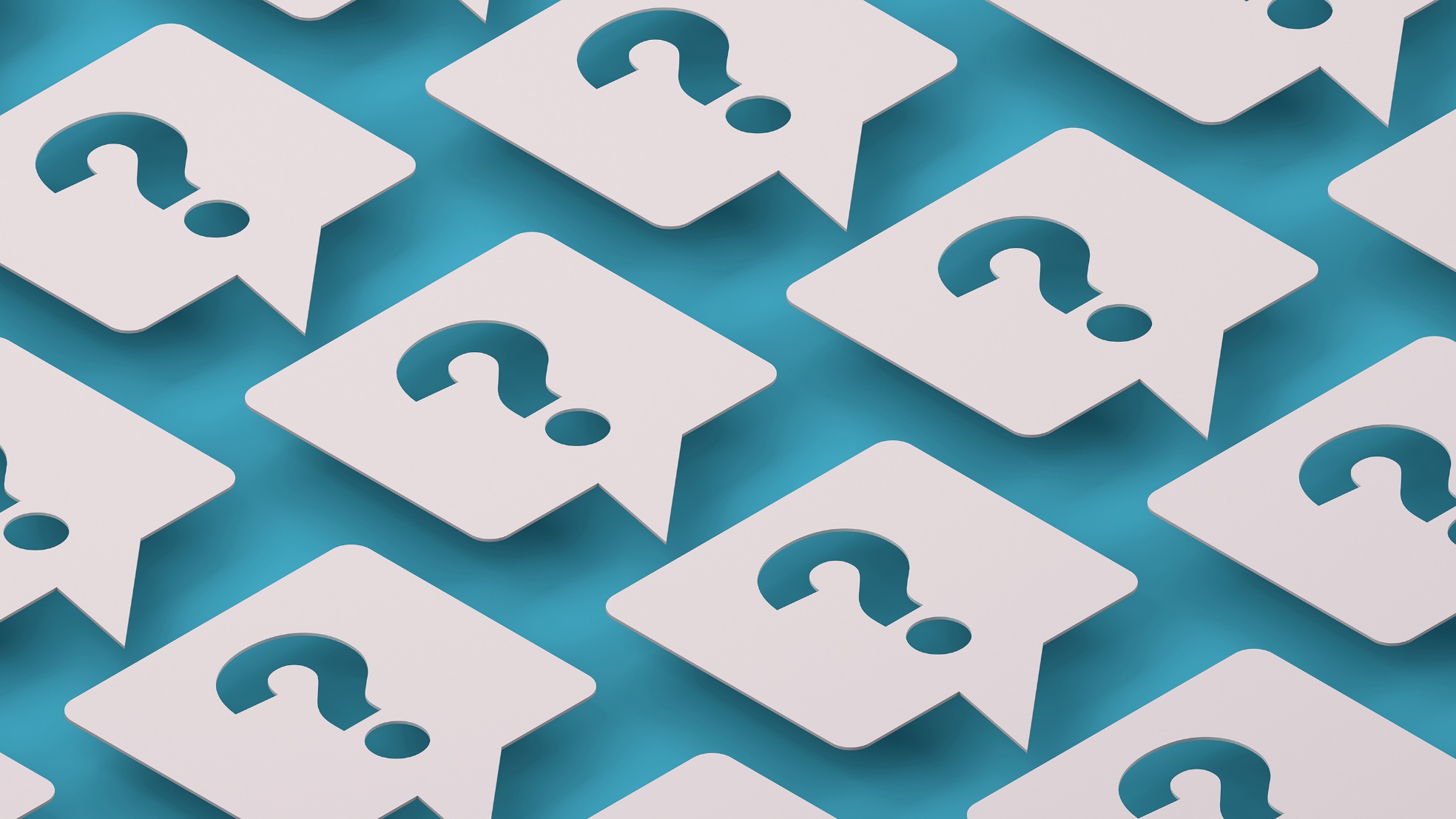 38
Thank you
This publication contains information in summary form and is therefore intended for general guidance only. It is not intended to be a substitute for detailed research or the exercise of professional judgment. Neither Yarana Trading And Services Pvt. Ltd., Lalit Vanjani & Co. (‘LVC’), AST Tax Corporation nor any of our Partners/Directors/employees can accept any responsibility for loss occasioned to any person acting or refraining from action as a result of any material in this publication. On any specific matter, reference should be made to the appropriate advisor. 

The PPT slides prepared in Japanese language are the translation of the English slides. In case of any difference between the English and translated contents, English version will hold precedence.
Contact us
AST Tax Corporation 
Hiroshi Matsuki
email – matsuki@ast-tax.jp  
Mb.+81-(0)3-6279-0616
Lalit Vanjani & Co. 
Anshul Kumar 
email - anshul@CAinDelhi.com  
Mb.+91-98997-84884
Yarana Trading & Services Pvt. Ltd. 
Tarannum Khan
email – tarannum@indokuni.com  
Mb.+91-88260-13131
39
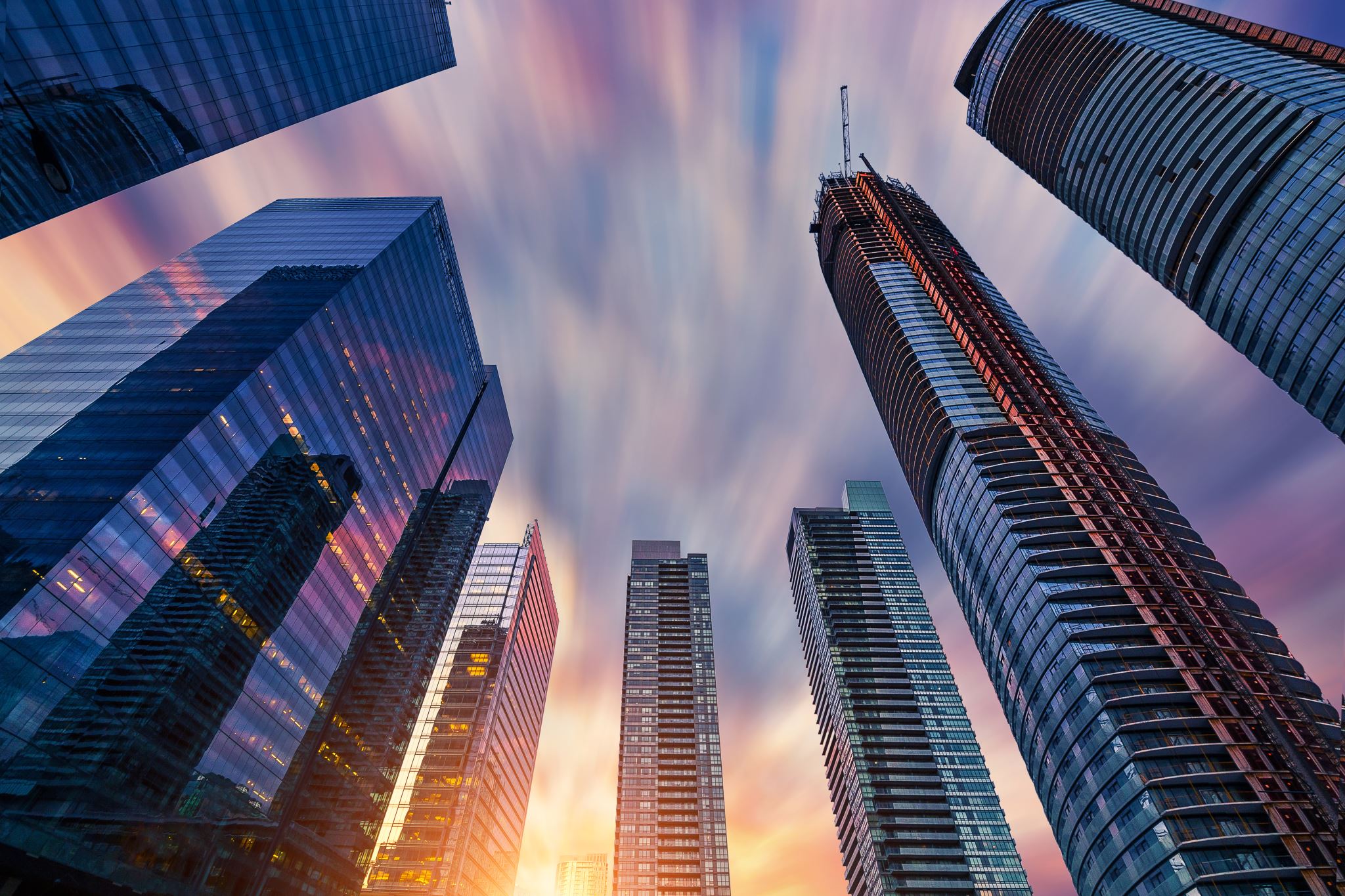 Japanese Chambers of Commerce and Industry in India (JCCII)

Session on tax issues pertaining to Corporate Guarantees and Arbitration Awards

14 December 2022
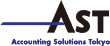 Lalit Vanjani & Co.
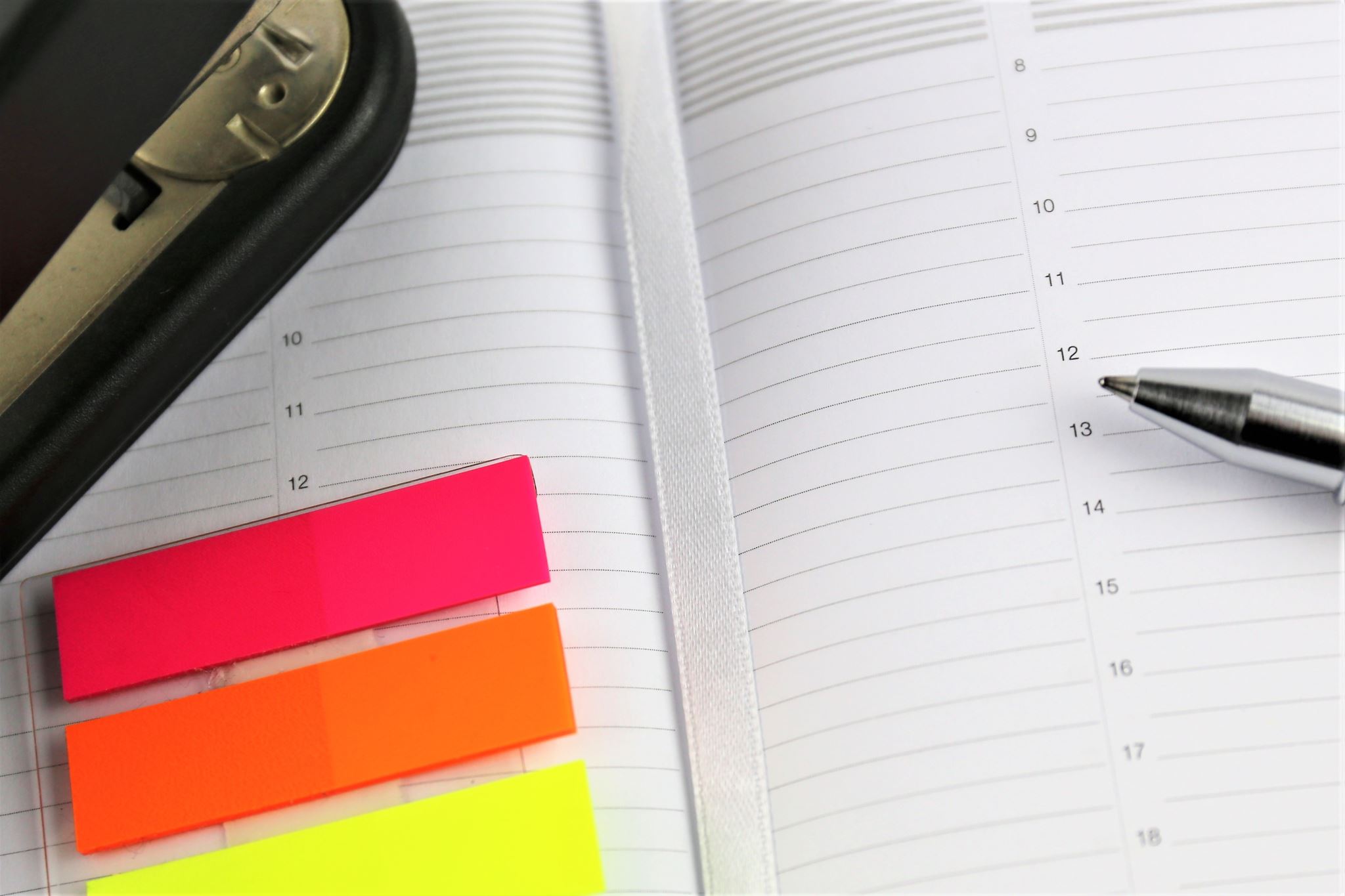 Contents
Corporate Guarantee
Background
GST issues
Income-tax issues
Transfer Pricing issues

Arbitration award
Background
Taxability in the hands of recipient
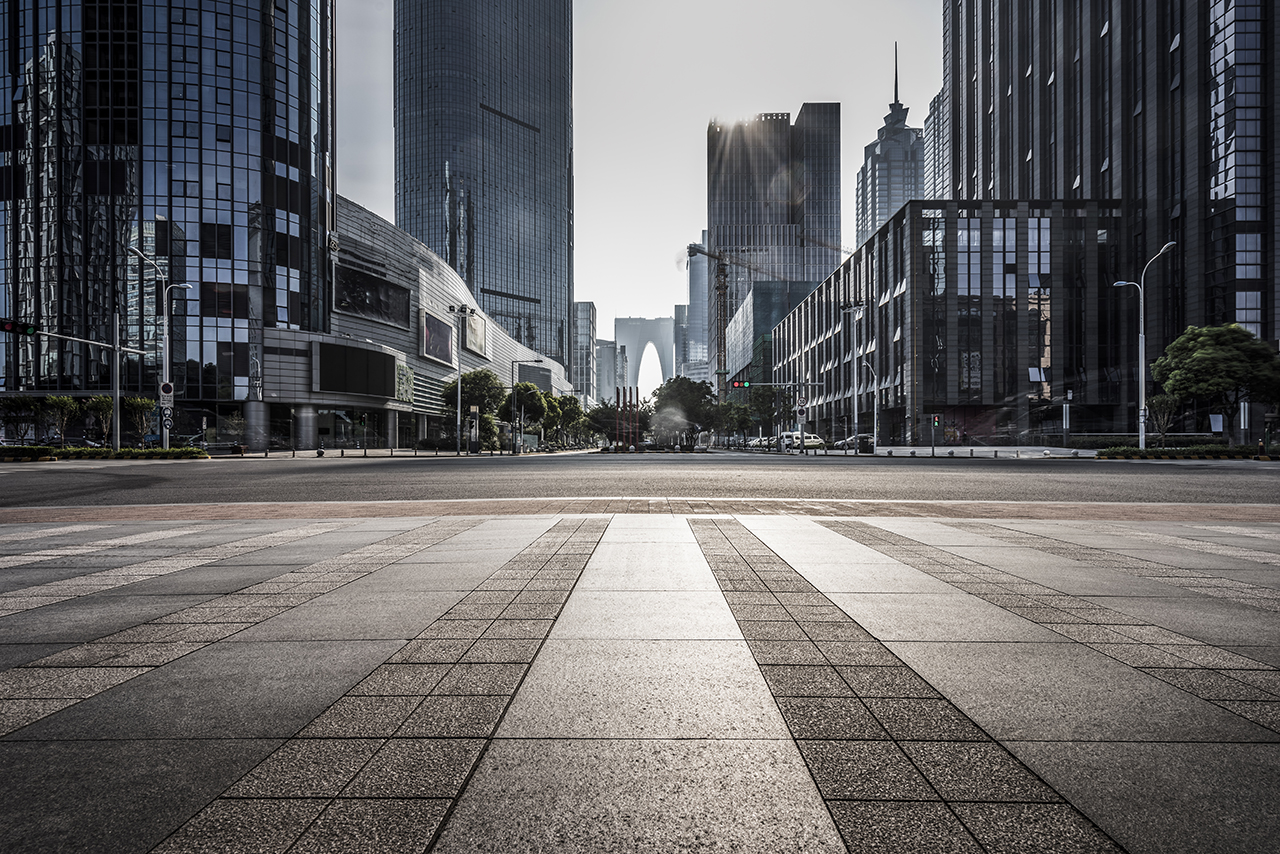 Corporate Guarantee
42
Corporate Guarantee– Compilation of key points
Regarding Corporate Guarantee
43
Corporate Guarantee - Background
Generally, the term “guarantee” as per Black’s Law dictionary is understood as to promise that a contract or legal act will be duly carried out. 

In the corporate and banking realm, “corporate guaranties” are executed to cover the risk for loans obtained by subsidiaries and to safeguard interests.

The entity providing the Corporate Guarantee may or may not charge a ‘Guarantee Fee’ from the company obtaining the loan.

Also, corporate guarantee, is generally unsecured, which means it is not secured by or tied to any specific asset of the surety. 

Under Indian Companies Act, corporate guarantee can be given under holding-subsidiary relationship only.
Japanese Parent Entity
(Guarantor)
Guarantee
Subsidiary
Fee
Bank (Indian/ Foreign)
Indian Company
Loan
44
[Speaker Notes: Corporate Guarantees without consideration is common wherein it is issued to lenders e.g., Banks, Financial Institutions etc as a collateral security for obtaining credit facilities.

Corporate Guarantee is considered as unsecured as it is not backed by specific asset.]
Corporate Guarantee – GST issues
For GST to be applicable on a transaction, there must be supply of goods or services.

The term “supply” under Section 7 of Central Goods and Services Tax Act, 2017 is an inclusive definition and not exhaustive. 

The scope of “supply” is quite wide, and the forms of supply specified in the definition are only given as illustrations. 

Other forms of supplies will also be included, when made in course and furtherance of business or for a consideration.
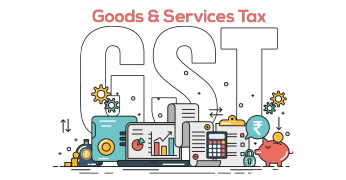 45
Corporate Guarantee – GST issues (1/7)
The extract of Section 7 of Central Goods and Services Act (‘CGST Act’) is as under:
“7. (1) For the purposes of this Act, the expression “supply” includes––
all forms of supply of goods or services or both such as sale, transfer, barter, exchange, licence, rental, lease or disposal made or agreed to be made for a consideration by a person in the course or furtherance of business;
….
(c) the activities specified in Schedule I, made or agreed to be made without a consideration.

Schedule I to CGST Act provides a list of activities which are required to be treated as supply even if made without consideration
“1.  …… 
2. Supply of goods or services or both between related persons or between distinct persons as specified in section 25, when made in the course or furtherance of business:
…..”
The moot question is whether Corporate Guarantee can be termed as ‘supply of goods or services’
46
[Speaker Notes: ‘Related persons' is defined under Explanation to section 15 of the CGST Act, 2017 as –
….
(iv) any person directly or indirectly owns, controls or holds twenty-five per cent. or more of the outstanding voting stock or shares or both of them.
(v) one of them directly or indirectly controls the other;
….]
Corporate Guarantee – GST issues (2/7)
Section 2 (102) of CGST Act, 2017, defines services as “anything other than goods”

“2.(52) “goods” means every kind of movable property other than money and securities but includes actionable claim, growing crops, grass and things attached to or forming part of the land which are agreed to be severed before supply or under a contract of supply”

“Actionable claim” means a claim to any debt, other than a debt secured by mortgage of immoveable property or by hypothecation or pledge of moveable property, or to any beneficial interest in moveable property not in the possession, either actual or constructive, of the claimant, which the Civil Courts recognise as affording grounds for relief, whether such debt or beneficial interest be existent, accuring, conditional or contingent. – Section 2(1) of CGST Act read with Section 3 of Transfer of Property Act, 1882

Moreover, as per Schedule III of the CGST Act, Actionable claims, other than lottery, betting and gambling have been specifically excluded from the supply of goods and services.

Therefore, if corporate guarantee classifies as ‘actionable claim’, it may not be covered under the scope of ‘goods’ or services. However, considering the definition of ‘actionable claim’, corporate guarantee may not be said to be an actionable claim.
47
Corporate Guarantee – GST issues (3/7)
Section 2 (102) of CGST Act, 2017, defines services as “anything other than goods”. 

The relevant extract of Section 2(102) is as under:

“2(102). “services” means anything other than goods, money and securities but includes activities relating to the use of money or its conversion by cash or by any other mode, from one form, currency or denomination, to another form, currency or denomination for which a separate consideration is charged;

Explanation.– For the removal of doubts, it is hereby clarified that the expression “services” includes facilitating or arranging transactions in securities;”

The term “anything” needs to be understood depending upon the context and where it is being used, while interpreting any statute and taking into consideration the contextual meaning - Government of NCT of Delhi v. Union Of India [2018 (7) TMI 1426 – SC]
48
Corporate Guarantee – GST issues (4/7)
Central Board of Indirect Taxes and Customs (‘CBIC’) has issued a GST audit newsletter containing the all-India issues raised during audit for the period from April 2021 to March 2022 for facilitation of taxpayers.

“Question 2 - Non-payment of GST on Corporate Guarantee issued to their related party.

Note for Taxpayer- Corporate Guarantee is a contract between a corporate entity or individual and a debtor. In this, the guarantor agrees to take responsibility for the debtor’s obligations, such as repaying a debt. When a company guarantees repayment of a loan granted to one of its subsidiaries, if the subsidiary defaults on the loan, the guarantor who agreed guarantees that the loan will be repaid. 

The term “Supply” is defined under Section 7 of the CGST Act, 2017 to include- 

“all forms of supply such as sale, transfer, barter, exchange, license, rental, lease or disposal of goods or services or both, made or agreed to be made in the course or furtherance of business and for a consideration and Includes activities mentioned in Schedule I to the Act which are made or agreed to be made without consideration”. 

Therefore, supply of services even without consideration also qualifies to be taxable.”
49
[Speaker Notes: CBIC in its GST Audit Newsletter seeks to levy GST on issue of Corporate Guarantee though no reasons are mentioned.]
Corporate Guarantee – GST issues (5/7)
In the Circular No. 34/8/2018-GST, CBIC has clarified that guarantee provided by State Government to state owned companies against guarantee commission, is taxable under GST.








Further, Circular No. 154/10/2021-GST has clarified that Entry No. 34A of Notification no. 12/2017-State Tax (Rate) dated 30.06.2017 exempts "Services supplied by Central Government, State Government, Union territory to their undertakings or Public Sector Undertakings(PSUs) by way of guaranteeing the loans taken by such undertakings or PSUs from the banking companies and financial institutions.
In nutshell, Govt. is of the view that corporate guarantees do constitute supply of services.
50
Corporate Guarantee – GST issues (6/7)
Whether corporate guarantee is ‘supply’?

Where a fee is being charged for providing corporate guarantee, it would constitute a supply of service.

The GST would be required to be paid under ‘reverse charge mechanism’, as the corporate guarantee provided by foreign parent entity would be considered as import of services.

The GST paid under reverse charge mechanism would be allowed as an input tax credit to the Indian company.

Where fee is not being charged for providing corporate guarantee, the GST department may allege that GST is still chargeable on a fair value being transaction between related parties.

However, following arguments can be taken for non-chargeability of GST on imputed value:
Corporate guarantee can be given only for a related party and not for any third party
It is given only to protect/enhance the value of investment in the subsidiary company
It is merely a shareholder function and providing corporate guarantee to lender is not in course or furtherance of business of the parent company
51
[Speaker Notes: Corporate Guarantee is not specifically defined under GST law as “Supply”.
It can be debated that no tax is leviable under GST for providing Corporate Guarantee though GST department may seek to levy GST on it.
Although CBIC in its GST Audit Newsletter seeks to levy GST on issue of Corporate Guarantee though no reasons are mentioned therein. Also, GST Audit Newsletter is not part of the law and it is not mandatory for the taxpayers to follow any observation made therein.
In the absence of any judgement of Authority for Advance Ruling, High Court, and Supreme Court, taxability of Corporate Guarantee is litigative matter.

Where no fee charged – GST department may invoke provisions of section 7(1)(c) read with Schedule I of CGST, where transactions of supply of goods/services with related parties are subject to GST even if they are entered into without consideration.]
Corporate Guarantee – GST issues (7/7)
Valuation of corporate guarantee fee

Rule 28 of Central Goods and Services Tax Rules, 2017 (‘CGST Rules, 2017’) deals with valuation of supplies between related or distinct person.

It provides for open market value or value of supplies of like kind and quality.

If value cannot be determined under Rule 28, it can be derived on the basis of costs as per Rule 30. However, in corporate guarantee, there is no cost involved for the parent entity, and thus, Rule 30 may also not be applicable.

Rule 31 provides for a residual method of valuation wherein value shall be determined using reasonable means consistent with the principles and the general provisions of section 15 and the provisions of this Chapter.

Clue can also be taken from benchmarking undertaken for transfer pricing purposes under Income-tax laws
52
[Speaker Notes: Valuation of “Supply” in the absence of consideration will be difficult to establish.]
Corporate Guarantee – Income-tax issues (1/5)
The taxability of corporate guarantee fee is a vexed issue.

The Indian tax authorities have tried to bring such fee to tax as:
Interest (Article 11 of DTAA)
Fee for technical services (Article 12 of DTAA)
Other income (Article 22 of DTAA)

Earlier, the Indian tax authorities used to allege guarantee fee to be in the nature of fee for technical services or interest.

In recent past, the income tax officers have taken a position to tax guarantee fee as ‘other income’.
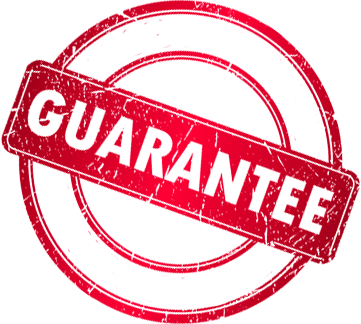 53
Corporate Guarantee – Income-tax issues (2/5)
Taxability as ‘fee for technical services’

The Tax Tribunals in India have consistently held that guarantee fee cannot be considered as fee for technical services. 

Providing corporate guarantee does not involve rendering of any technical or consultancy services. 

Delhi Tax Tribunal, in the cases of JC Decaux S.A. vs. ACIT, Circle-2(1)(1) (International Taxation) [2020] 116 taxmann.com 408 (Delhi - Trib.), Lease Plan India (P.) Ltd. vs. DCIT [2020] 117 taxmann.com 343 (Delhi - Trib.), has held that guarantee fee is not in the nature of fee for technical services.
54
Corporate Guarantee – Income-tax issues (3/5)
Taxability as ‘interest’

The term interest as defined in the Article 11(4) of the India-Japan DTAA covers incomes arising from debt claims of every kind. 

However, it does not explicitly cover guarantee fee within its ambit. 

The Tribunals have also held that guarantee fee cannot be termed as ‘interest’ because there is no debt given by the guarantor to the borrower. 

Delhi Tax Tribunal, in the cases of Lease Plan India (P.) Ltd. vs. DCIT [2020] 117 taxmann.com 343 (Delhi - Trib.), Johnson Matthey Public Ltd. Company vs. DCIT [2017] 88 taxmann.com 127 (Delhi - Trib.), has held that guarantee fee is not in the nature of interest.
55
Corporate Guarantee – Income-tax issues (4/5)
Taxability as ‘other income’

Off late, the income tax authorities have alleged that guarantee fee is in the nature of other income, because it is not dealt by any other specific Article of the DTAA.

Delhi Tax Tribunal, in the case of Johnson Matthey Public Ltd. Company vs. DCIT [2017] 88 taxmann.com 127 (Delhi - Trib.), has held that guarantee fee is in the nature of other income for the foreign parent entity.

Once any income is taxable as other income, it will get charged to tax under the local laws of India.

Base tax rate of 40% (plus surcharge and cess) is applicable on other income.

Contentions can be raised against guarantee fee being classified as ‘other income’ if it can be treated as ‘business income’ under Indian income-tax laws (discussed on next slide)
56
Corporate Guarantee – Income-tax issues (5/5)
Arguments for guarantee fee to be considered as ‘business income’

Under Indian income-tax laws, the term “business” is of wide import and means an activity carried on continuously and systematically by a person by application of his labor and/or skill with a view to earning an income. 

It has also been held in judicial precedents that even a single transaction can constitute business and a series of transactions may not be necessary.

Guarantee fee received by Japanese parent entity may be classified as business income in India where:
Japanese parent entity has provided similar guarantees to banks against loan taken by other subsidiaries located in India and/or other countries;

the activity of providing guarantee in favor of other subsidiaries can be said to constitute a continuous and systematic activity for Japanese parent entity;

Japanese parent entity bears the associated risks, in the course of its business to earn profit.

Business income of a non-resident entity is not taxable in India unless there is a permanent establishment (‘PE’) in India and the business income is attributable to such PE.
57
Corporate Guarantee – Transfer Pricing issues (1/6)
The corporate guarantee transaction needs to be evaluated under transfer pricing regulations, as it is between associated enterprises.

Explanation to Section 92B (which defines ‘international transaction’) was inserted through Finance Act, 2012 with retrospective effect from 1 April 2002. The Explanation states that - 

“For the removal of doubts, it is hereby clarified that (i) the expression "international transaction" shall include ....

(c) capital financing, including any type of long-term or short-term borrowing, lending or guarantee, purchase or sale of marketable securities or any type of advance, payments or deferred payment or receivable or any other debt arising during the course of business.”
58
Corporate Guarantee – Transfer Pricing issues (2/6)
When guarantee fee is being charged by Japanese parent entity

Where a fee is being charged, it would need to be benchmarked. 

Pricing approaches for a formal, legally binding guarantee resulting in a lower interest rate
CUP method – finding comparable data is a challenge
Yield approach – fee is computed on the basis of expected interest saved due to corporate guarantee given by parent entity
Cost approach – minimum return from the guarantor’s perspective (expected loss/capital requirement)
Valuation of expected loss (and expected return on this amount)
Capital support method (expected return on additional notional capital required to be infused in order to bring the subsidiary up to a credit rating which would not require corporate guarantee)

Yield approach is commonly followed to benchmark corporate guarantee fee, because the data availability for other approaches is a challenge.
59
Corporate Guarantee – Transfer Pricing issues (3/6)
When guarantee fee is being charged by Japanese parent entity

In various judicial precedents, it has been held that corporate guarantee given by parent entity cannot be compared with the guarantee issued by commercial banks. The bank rate for issuing corporate guarantee cannot be used as a comparable.  [Everest Kento Cylinders Ltd. [2015] 58 taxmann.com 254 (Bombay HC), GVK Power & Infrastructure Ltd. [2018] 94 taxmann.com 415 (Visakhapatnam - Trib.)]

General Tax Tribunal observation – arm’s length price for guarantee fee has been held to range between 0.5% and 0.8% on the amount of debt drawn.

Safe Harbour Rules of India prescribe a rate of 1% for corporate guarantee fee.
60
Corporate Guarantee – Transfer Pricing issues (4/6)
When guarantee fee is not being charged by Japanese parent entity

In hands of Indian subsidiary - From transfer pricing perspective, the Indian subsidiary may not face much challenge because its cost is nil for corporate guarantee which leads to no tax evasion in the hands of Indian subsidiary company.

In hands of Japanese parent entity – While assessing the Japanese parent entity, the Indian tax authorities may allege that it should have earned an income from its subsidiary entity for the corporate guarantee furnished to bank.

Arguments which can be taken against taxability in hands of Japanese parent entity (where guarantee fee is not being charged) – 
No base-erosion in India - That on overall basis India does not loose tax on this transaction because the Indian entity has already paid taxes on higher profits, due to no expense being claimed for guarantee fee.
Shareholder function - By giving corporate guarantee, Japanese parent entity is only discharging its shareholder function.
Not arising in normal course of business - Giving free of cost guarantee to subsidiary company does not arise in normal course of business
61
Corporate Guarantee – Transfer Pricing issues (5/6)
When no guarantee fee is being charged by Japanese parent entity

The Special Bench of Kolkata Tribunal in case of Instrumentarium Corporation Ltd. [2016] 160 ITD 1 rejected the argument of no-base erosion and held the foreing enity should have offered to tax an arm’s length interest on an interest free loan given to Indian group entity. 

In a subsequent judegment, the Kolkata Tax Tribunal has held that providing a guarantee to subsidiary company cannot be considered as an international transaction because it is merely a shareholder function. [IFGL Refractories Ltd. [2021] 128 taxmann.com 462]

In case of IFGL Refractories, the Kolkata Tax Tribunal also considered its own judgment in Instrumentarium case and disregarded it on the basis that the issue involved therein was different (interest on debt).

In the case of IFGL Refractories, guarantee fee was held to be not covered even under the amended definition of ‘international transaction’ after the amendment in Finance Act 2012, because free guarantee provided by parent entity does not arise in the course of business.
62
Corporate Guarantee – Transfer Pricing issues (6/6)
When no guarantee fee is being charged by Japanese parent entity

In other cases as well, the Kolkata Tax Tribunal has held that guarantee fee can not be imputed in the hands of parent entity where no fee is being charged. [EIH Ltd. [2018] 89 taxmann.com 417 and Rohit Ferro Tech Ltd., IT Appeal Nos. 262 & 263 (Kol.) of 2018, dated 12 Oct. 2018]

In a contrary decision, the Vishakhapatnam Tax Tribunal has held that corporate guarantee always involves risk and there is a service provided to the associated enterprise in increasing its creditworthiness in obtaining loans in the market. Thus, a fee must be imputed and taxed in the hands of parent entity. [Devi Sea Foods Ltd. [2022] 143 taxmann.com 174]

In case of Redington India Ltd. [2021] 430 ITR 298, the Madras High Court held that corporate guarantee given to associated enterprise is covered by the retrospective amendment made by the Finance Act, 2012.

Letter of Comfort - Tax tribunal accepted “Comfort issuance, as not international transaction; and rejected its re-characterization as guarantee” [Asian Paints Ltd (TS-51-ITAT-2021(Mum)- TP), Tata international limited (TS-113-ITAT 2020 (Mum)-TP)]
63
Potential Impact
Information about Corporate Guarantee would be available to the GST department through financial statement which are filed with them along with returns

Corporate Guarantee issued would be material in value

Valuation of Guarantee Fee will pose a challenge in GST as well as from TP perspective 

If GST is agreed to the paid after GST audit/assessment, interest @ 18% per annum and penalty @100% of GST would be payable.

Also, in such case, input tax credit of GST will not be available to the Indian Subsidiary 

Under GST law, currently there are no Advance Rulings or judicial pronouncements from High Court, and Supreme Court. 

From TP perspective also this issue is contentious with Tax Authorities alleging taxability in the hands of parent entity on imputed value, where no fee is charged. If such income is brought to tax it will be brough to tax as “Other Income”, taxable at the base rate of 40%.

From TP perspective, some tax tribunals have held that providing Corporate Guarantee by parent entity does not involve any service element.

Final call needs to be taken depending upon the circumstances of each case and also maintaining consistency in tax position.
64
Way Forward
When no guarantee fee is being charged by Japanese parent entity

The major issues are in the cirucumstances where Guarantee fee is not being charged.

The issue has not yet reached finality, either in GST or in Income-tax, as the tax authorities keep on agitating the issue while making assessment. 

The GST, Income-tax and Transfer Pricing implications need to be evaluated in coherence.

The overall tax cost to the group (GST + Income-tax) need to be considered for taking a final tax call.

Documentation needs to be reviewed and maintained to support the final tax positions taken.
65
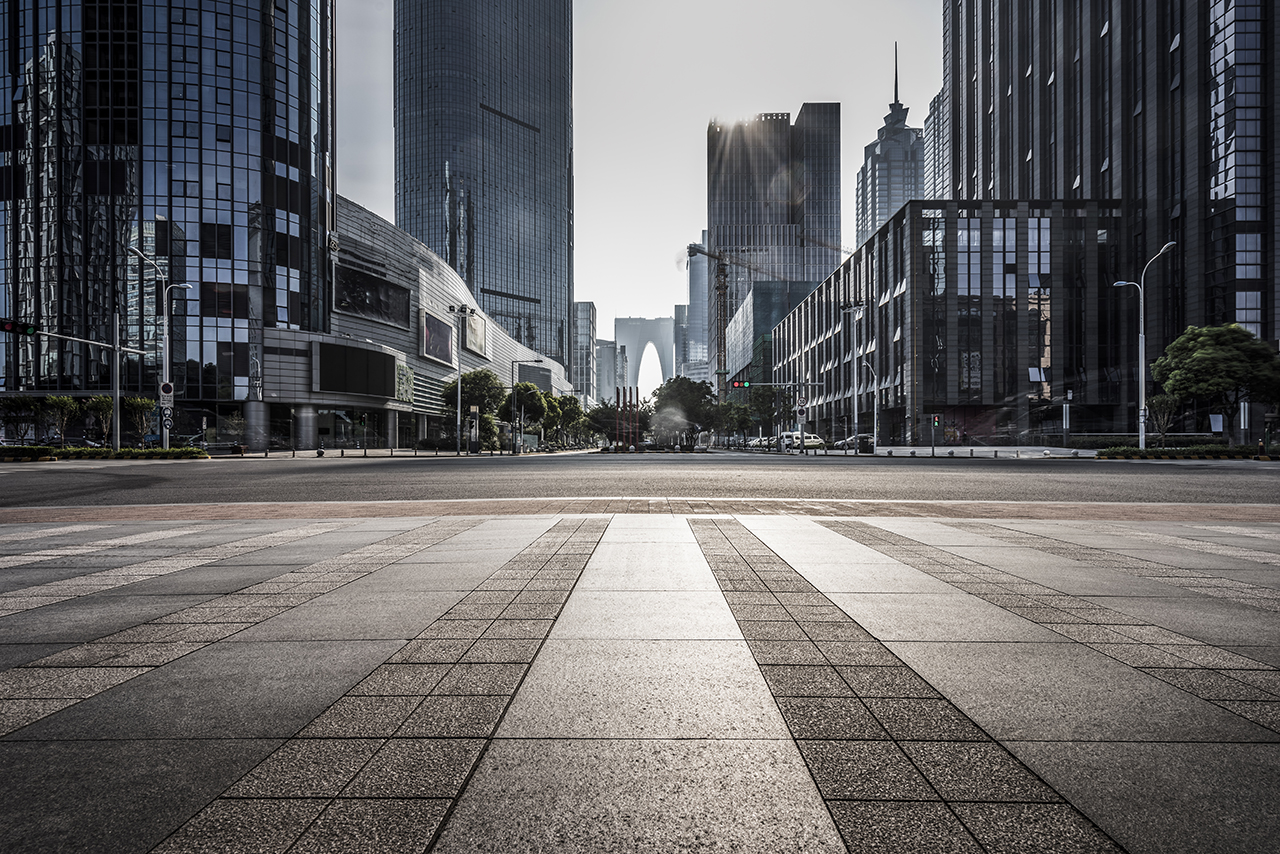 Arbitration award
66
Arbitration award - Background (1/2)
Japanese groups are now increasingly getting involved in contracts with Government Sector companies in India for supplying equipment/providing services in various infrastructure projects such as railways, metro rail, highway construction, power projects, etc.

It is seen that there can arise commercial disputes due to:
delays in the projects by the local companies in India, or

enhanced costs due to long time taken in project approvals, or

delay in final acceptance of the projects by Indian companies, or

delay in payment of dues giving rise to claim of additional compensation

unauthorized use of drawings/designs/technology provided by the Japanese companies, etc.

In such scenarios, the Japanese suppliers/service providers may initiate judicial/arbitration proceedings against Indian companies and win a compensation award along with interest.
67
Arbitration award - Background (2/2)
Generally, following claims are made in arbitration proceedings, by aggrieved party:
Unlawful termination of contract

Prolongation costs

Non-payment of ‘performance guarantee fee’

Additional efforts in drawings and designs due to unnecessary comments made by client

Loss of opportunity to supply spares when contract is awarded to a third party despite there being a clause in the  contract to procure supplies from equipment manufacturer

Infringement of IP

Damages against loss of name, fame, reputation and/or goodwill

Reimbursement of legal costs incurred during the arbitration proceedings

Pre-award and post-award interest on the aggregate award granted as a result of proceedings
68
Arbitration award – Income-tax issues (1/8)
When the foreign company wins an arbitration award, the issue arises whether the same is taxable in India or not.

The expression ‘income’ may also be defined as the gain derived from land, capital or labour or any two or more of them. 

Revenue nature of income is generally chargeable to tax, unless it is specifically exempted.

Capital nature of receipt is not charged to tax, unless there is a specific provision for its taxation in tax laws.

In arbitration award, the question is whether it can be claimed to be a capital receipt not chargeable to tax.
69
Arbitration award – Income-tax issues (2/8)
In the case of Kettlewell Bullen & Co. Ltd. vs. CIT [1964] 53 ITR 261, the Supreme Court laid down the principles to segregate revenue and capital receipts. The Court held as follows:

The receipt is revenue, where payment is made to compensate a person for cancellation of a contract which does not affect the trading structure of his business, nor deprive him of what in substance is his source of income, termination of the contract being a normal incident of the business, and such cancellation leaves him free to carry on his trade.

The receipt is capital in nature, whereby the cancellation of a contract results in the trading structure of the assessee getting impaired, or such cancellation results in loss of what may be regarded as the source of the assessee’s income.
70
Arbitration award – Income-tax issues (3/8)
Khanna & Annadhanam v. CIT [2013] 351 ITR 110 - Delhi High Court

Khanna & Annadhanam (KA) was a firm of Chartered Accountants which was working in India under an arrangement with Deloitte Haskins & Sells for more than 13 years.

KA had regular and predominant source of income from clients referred from Deloitte

The contract with Deloitte was terminated and a compensation was received by KA.

KA did not have other similar kind of arrangements with international firms.

The Court held that such receipt is capital in nature. The termination of contract with Deloitte resulted in loss of source of income for KA, as the contract ran for a long period of time and had gained a kind of permanency.
71
Arbitration award – Income-tax issues (4/8)
Oberoi Hotel (P.) Ltd. vs. CIT [1999] 103 Taxman 236 – Supreme Court

The amount received by the assessee for giving up his right to purchase and/or to operate the property or for getting it on lease before it is transferred or let out to other persons, was held to be a compensation for the injury inflicted on the capital asset of the assessee and giving up the contractual right on the basis of principal agreement.

The Supreme Court held the payment to be capital in nature and not chargeable to tax.

CIT vs. Rai Bahadur Jairam Valji [1959] 35 ITR 148 - Supreme Court of India 

The Supreme Court held that once it is found that a contract was entered into in the ordinary course of business, any compensation received for its termination would be a revenue receipt.
72
Arbitration award – Income-tax issues (5/8)
JCIT, Special Range vs. M/s Mohinder Singh & Co. ITA nos.4168/Del/2000 & 3443/Del./2001 – Delhi Tribunal

The Delhi Tribunal held that interest bears the same character of receipts payment of which it was otherwise entitled to under the contract.　　
Similarly, interest would bear the same character of receipts as would the underlying arbitration award.

the Tribunal relied on various cases laws such as Govinda Choudhury and Sons vs. CIT [1993] 203 ITR 881 (SC), CIT vs. Malik Construction Co. 238 ITR 450 (Allahabad HC), CIT v. Builders Union [1995] 211 ITR 993 (Orissa HC) and CIT vs. Lenka (A.) and Partners [1995] 215 ITR 298 (Orissa HC)

The above principles would apply to pre-award interest.

The post-award interest generally qualifies as an interest on debt claim and would remain revenue receipt irrespective of the underlying nature of the award amounts.
73
Arbitration award – Income-tax issues (6/8)
General tax treatment of award components
74
Arbitration award – Income-tax issues (7/8)
General tax treatment of award components
75
Arbitration award – Income-tax issues (8/8)
General tax treatment of award components
76
Thank you
This publication contains information in summary form and is therefore intended for general guidance only. It is not intended to be a substitute for detailed research or the exercise of professional judgment. Neither Yarana Trading And Services Pvt. Ltd., Lalit Vanjani & Co. (‘LVC’), AST Tax Corporation nor any of our Partners/Directors/employees can accept any responsibility for loss occasioned to any person acting or refraining from action as a result of any material in this publication. On any specific matter, reference should be made to the appropriate advisor. 

The PPT slides prepared in Japanese language are the translation of the English slides. In case of any difference between the English and translated contents, English version will hold precedence.
Contact us
AST Tax Corporation 
Hiroshi Matsuki
email – matsuki@ast-tax.jp  
Mb.+81-(0)3-6279-0616
Lalit Vanjani & Co. 
Anshul Kumar 
email - anshul@CAinDelhi.com  
Mb.+91-98997-84884
Yarana Trading & Services Pvt. Ltd. 
Tarannum Khan
email – tarannum@indokuni.com  
Mb.+91-88260-13131
77